NCIPN Regional Quality Council
November 3, 2022
Jump Trading Simulation Center 
or via Teams
Peoria, IL
Agenda
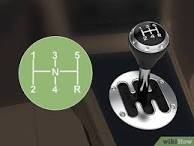 Introductions
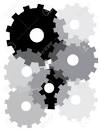 Its all about shifting gears!

Please share:
	Name
	Hospital you serve and Level of Care
		Your role there
	*Job/Position you had before 
		that taught you the most
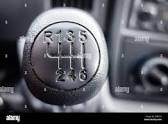 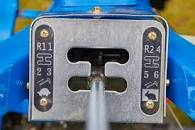 Maternal Outreach Educator
Jen Carius, RN, BSN
2009 graduate of OSF Saint Francis College of Nursing
12 years of labor and delivery experience
RNC and C-EFM by January 2023
Pursing an MSN in Education
AWHONN Intermediate Instructor December 2022
Education Updates
Janessa and Jen
Fetal Monitoring Offerings
Register at:
www.nciperinatal.com

Double Click on “Classes” for complete listing.
NCIPN Updates
Changes in our Network and Reminders
NCIPN
24 Counties
27 Hospitals

As if January 1, 2023
1 Level I
8 Level II
3 Level II+
1 Level III
13 Delivering Hospitals
14 Non-Maternity Service
Facilities in NCIPN
Level I
	OSF Saint James-John W. Albrecht Medical 		Center, Pontiac    
	Memorial Hospital, Carthage(NMS 12.1.22)
Level II	Carle BroMenn Medical Center, Normal    	Genesis Medical Center, Illini Campus, 			Silvis    	Graham Health System, Canton   	McDonough District Hospital, Macomb    	OSF Saint Elizabeth Medical Center, 			Ottawa    	OSF St. Joseph Medical Center, 			Bloomington    	OSF St. Mary Medical Center, Galesburg  	St. Margaret's Health, Peru     
Level II+	OSF Heart of Mary Medical Center, 			Urbana    	UPH- Methodist, Peoria    	UPH-Trinity, Moline    
Level III	OSF Saint Francis Medical Center, Peoria    ​
Non-Maternity Service Hospitals
	Carle Eureka Hospital, Eureka   
	Genesis Medical Center, Aledo   	Hammond Henry Hospital, Geneseo     	Hopedale Medical Complex, Hopedale    	Iroquois Memorial Hospital, Watseka    	OSF Center for Health Streator, Streator    	OSF Saint Clare Medical Center, 			Princeton     	OSF Holy Family Medical Center, 			Monmouth    	OSF Saint Luke Medical Center, Kewanee    	OSF Saint Paul Medical Center, Mendota    
	St. Margaret's Health, Spring Valley	UPH Health Pekin, Pekin     	UPH Proctor, Peoria    
Cottage Hospital, Galesburg Closed 2022
Fetal/Neonatal/SMM Reviews
Records Needed for Review
Purpose
Educational/Quality Improvement/Collaboration
Maternal/Neonatal/Fetal Mortality:
Determine contributing factors
Identify potential interventions to prevent deaths
Improve outcomes
Assign disposition or chance for improving outcome 
good chance 
no chance
some chance for improvement in care
FETAL DEATH REVIEWS​
Susie will make agenda with case list and send out​
Records needed to be emailed to Deb Wenell​
Prenatals​
H&P​
Procedure note​
D/C summary​
Placental Path report​
Autopsy​
Chromosomes/Microarray​
Any lab work up​
Drug screen, Cardiolipins, Lupus anticoagulant, TORCH, Parvo, KB, etc​

*If autopsy, chromosomes/microarray, labs not done—please make note on email.​
Neonatal Death Reviews
Prenatal and Delivery information
Maternal H & P
Birth Record
Overview of care received
Autopsy
Chromosomal Studies
Placental Pathology Report
Drug screen, Cardiolipins, Lupus anticoagulant, TORCH, Parvo, KB, etc​
All sent to Deb Wenell
SMM Review
Severe Maternal Morbidity (>4 units PRBC, ICU Admission anytime during pregnancy or postpartum)
SMM form completed through timeline
If patient was transferred, need timeline up until time of transfer. We will complete the rest of the timeline
Be sure to include any information from postpartum care (B/P follow up, incision checks, hospital readmissions)
Please send to Susie and Jen
Maternal Levels of Care
Maternal Levels of Care Process
Timeline
Rules have been sent to PAC (Perinatal Advisory Committee)

SBOH = State Board of Health
SOS = Secretary of State
In-Depth Look
Updates to Hospital Licensing 250
TITLE 77: PUBLIC HEALTHCHAPTER I: DEPARTMENT OF PUBLIC HEALTHSUBCHAPTER b: HOSPITALS AND AMBULATORY CARE FACILITIESPART 250 HOSPITAL LICENSING REQUIREMENTSSECTION 250.720 GENERAL REQUIREMENTS
f.)       Hospitals providing obstetric services shall have a written policy and conduct continuing education yearly (calendar) for providers and staff of obstetric medicine, and of the emergency department, and other staff that may care for pregnant or postpartum women.  The written policy and continuing education shall include yearly educational modules regarding management of severe maternal hypertension and obstetric hemorrhage and other leading causes of maternal mortality for units that care for pregnant or postpartum women.  Hospitals providing obstetric services shall demonstrate compliance with these written policy, education, and training requirements. (Section 2310-222(b) of the Department of Public Health Powers and Duties Law)  (See also Section 250.1830(n) and (o)).
Website Link:
https://www.ilga.gov/commission/jcar/admincode/077/077002500G07200R.html

Effective September 1, 2022
Illinois Perinatal Quality Collaborative
October 27, 2022
Annual Conference Update
IL PQC (IL Perinatal Quality Collaborative)
Maternal
Newborn
MNO
Narcan!
PVB – A Healthy Start for Moms and Babies! (thinking upstream)
Birth Equity
PREM
Patient Reported Experience Measure
BASIC continues
In 2018 infant mortality in IL 6.5/1,000 live births – 5.7 in USA
Infant Mortality NEW INITATIVE 
Safe Sleep Environment
Racial Equity
Social Determinants of Health
IL PQC Website
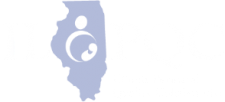 www.ilpqc.org
Look for the Initiative 
     “One Pagers”
Brief but informative insights into initiatives and how to be involved.
Moms and Babies
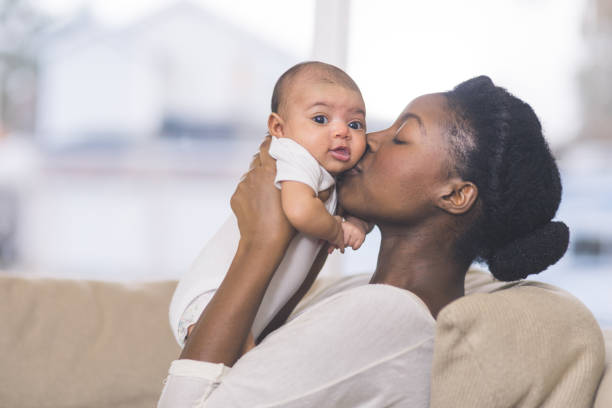 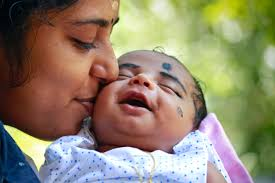 “Sometimes the smallest things take up the most room in your heart.”
Winne the Pooh
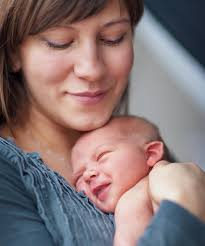 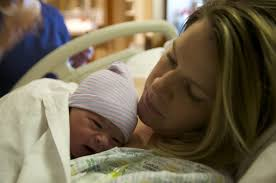 IL PQC 2023 Dates
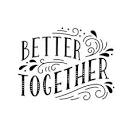 May 25, 2023 
	Face to Face 
	Springfield

November 2, 2023 
	Annual Conference
	Lombard
Work Groups – Take a Break!
Maternal and Newborn
Maternity Deserts
YouTube Video
	https://youtu.be/gaQIOfzifvA

March of Dimes Report
	https://www.marchofdimes.org/sites/default/files/2022-10/March-of-Dimes-2021-Full-Report-Card.pdf